C9930, 3. cvičení, 18. 3. 2020
Variační metoda – procvičování
Literatura:  John P.  Löwe, Quantum Chemistry
7-8.A Problems / 7-2 (povinně ke splnění semináře)
7-2 Nonlinear Variation: The Hydrogen Atom 
(povinně ke splnění semináře)
7-8.A Problems / 7-5 
(dobrovolně k získání bonusových bodů ke zkoušce)
Vyřešené úlohy mi prosím zasílejte emailem, formou naskenovaných nebo vyfotografovaných ručně psaných řešení v ČJ nebo SJ.
Počítám s dotazy při problémech s řešením. 
Prosím o trpělivost, pokud jde o termín mé odpovědi.
Termíny z Vaší strany: 
Vždy 1 týden od mého emailu oznamujícího, že na ISu bylo zveřejněno video.  
V termínu, prosím, zašlete řešení buď kompletní, nebo částečné s dotazy ohledně nejasností. Pokud budete mít dotazy, prodlužuje se Vám termín dopočítání  na 1 týden od chvíle, kdy Vám odpovím.
7-8.A Problems / 7-2 (povinně ke splnění semináře)
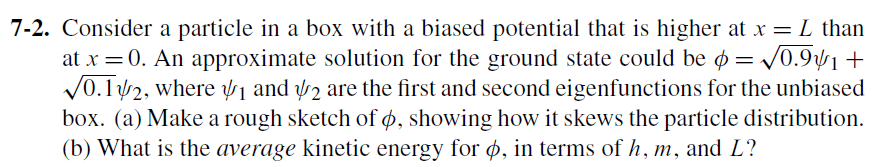 7-2 Nonlinear Variation: The Hydrogen Atom 
(povinně ke splnění semináře)
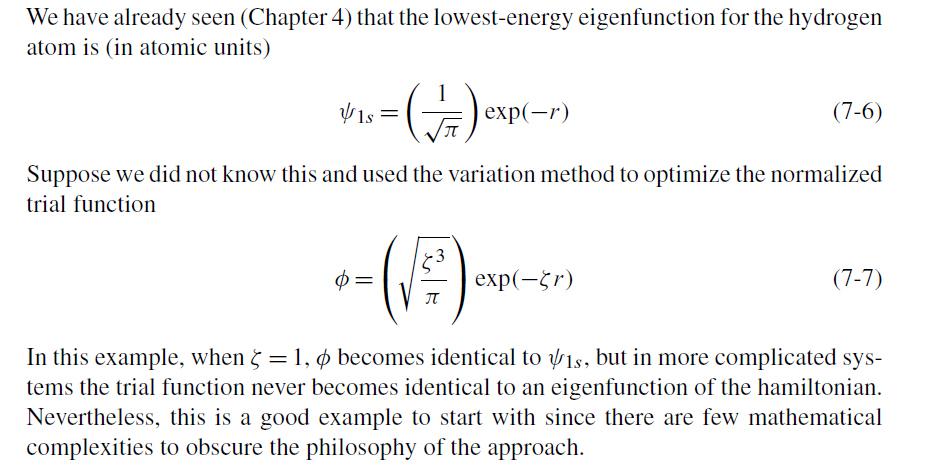 Konkrétní úkoly k Problems/ 7-2
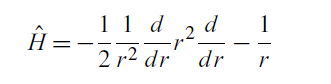 Působte oprátorem
na zkušební vlnovou funkci  - uveďte celý postup výpočtu.
Pomocí získaného výsledku  určete hodnotu zkušební energie. Nezapomeňte, že při integraci podle r ve sférických souřadnicích je Jakobián roven r2sinθ, přičemž z něj uvažujete pouze r2 .
Získanou zkušební energii pak derivujte podle parametru ζ („zeta“) a určete, kdy je tato drivace rovna nule.
Zpětným dosazením ζ určete hodnotu zkušební energie.
7-8.A Problems / 7-5 
(dobrovolně k získání bonusových bodů ke zkoušce)
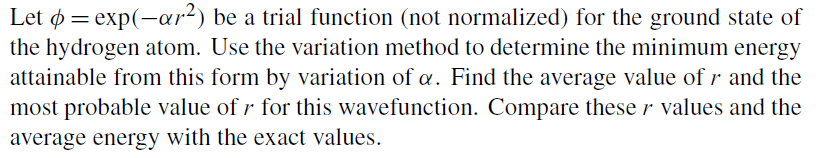 C9930, 4. přednáška, 18. 3. 2020
Rozšířená Hückelova metoda - úvod
Literatura:  John P.  Löwe, Quantum Chemistry
Kapitola 10
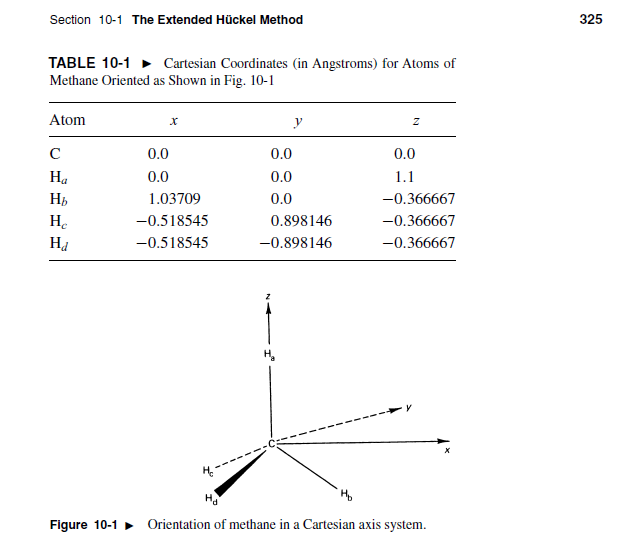 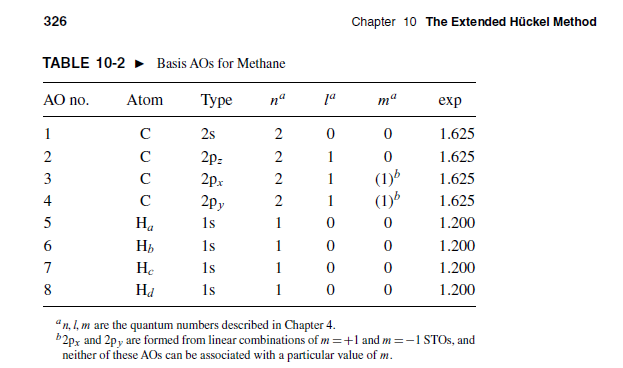 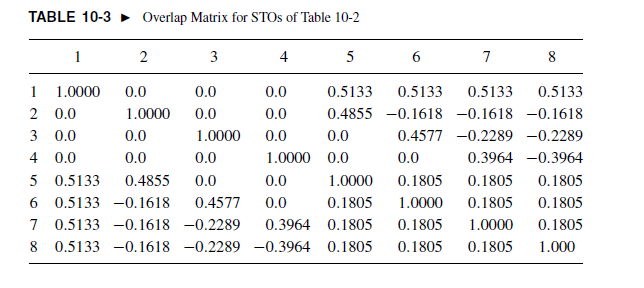